Politics (A Level)
The 15min session will cover the following 
Politics at St Michael’s (information)
Why and how to study Politics  
 The 3 Politics units
Politics at St Michael’s
Results 2015
Y13:  78% A*/B, 100% A*-C
Results 2016 
Y13: 88% A*/B , 100% A*-C
Results 2017
Y13: 69% A*/B, 100% A* -C
Results 2018
Y13: 93% A*/B, 100% A*-C
Results 2019
Y13: 80% A*/B , 100% A*-C
Results 2020
Y13 : 100% A*/B , 100% A* -C
Results 2021
Y13:  100% A*/A
Why to study politics
Current topics.
Relevant to today’s world. 
Affecting our everyday lives.
Learn how to debate! 
Bring together lots of subjects: History, Economics, Sociology, Law even... Psychology. 
Highly desirable by university admission tutors.
Visits and lectures
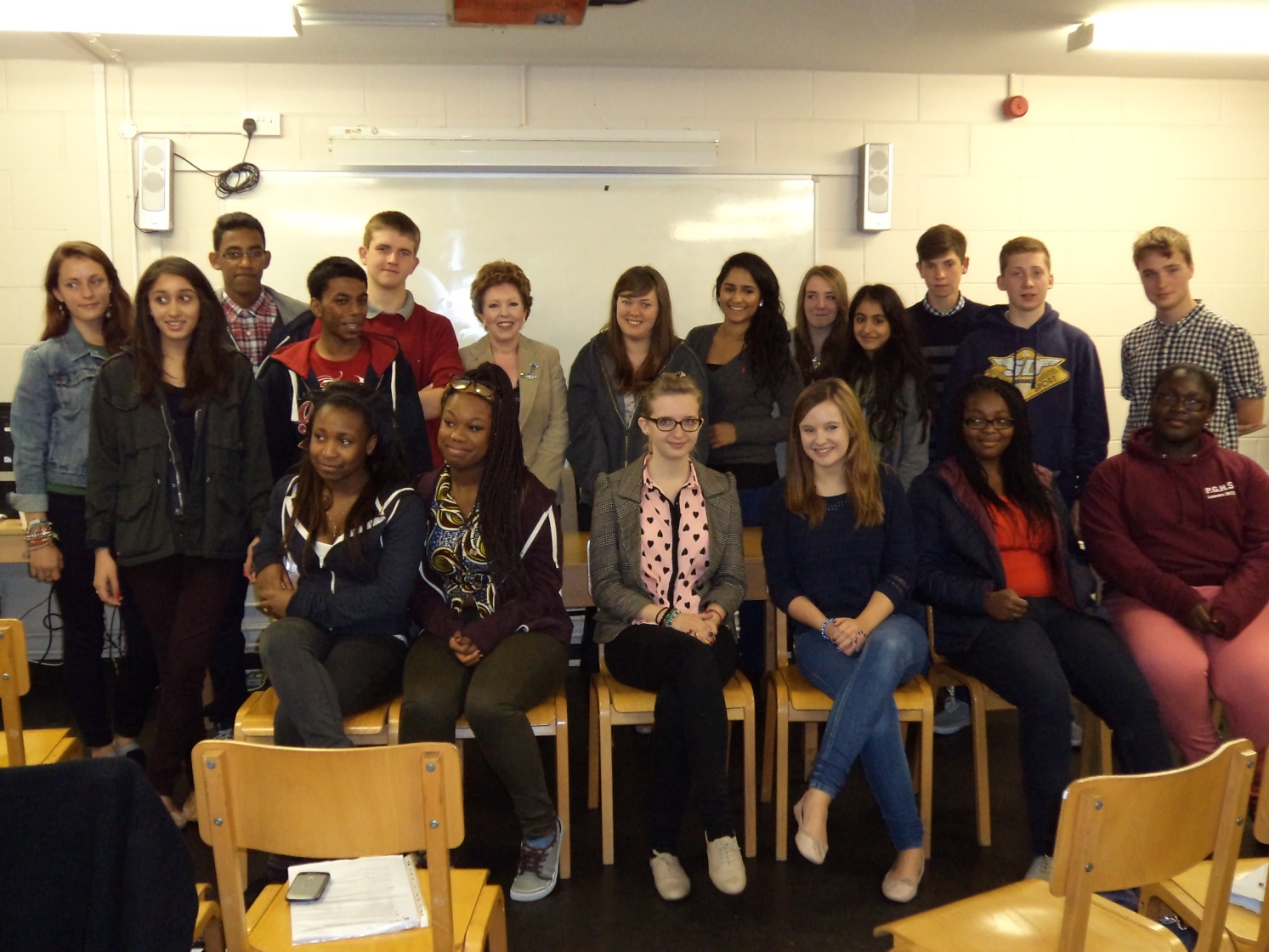 Theatre and PArliament visits
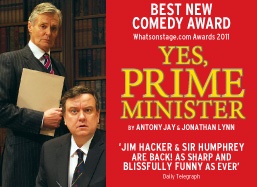 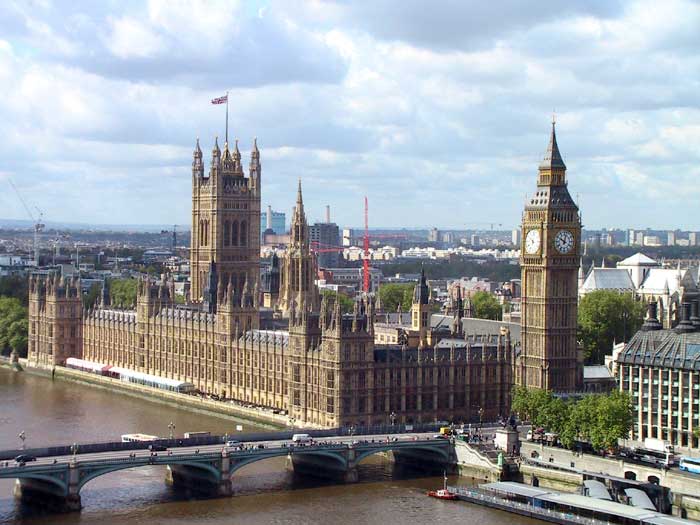 What are you going to study?
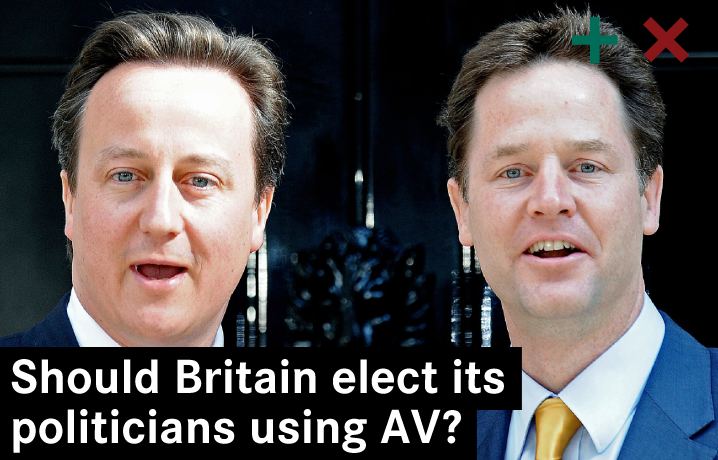 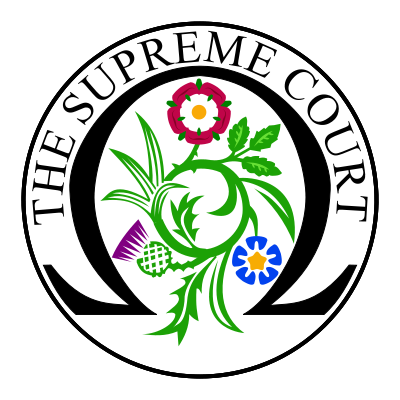 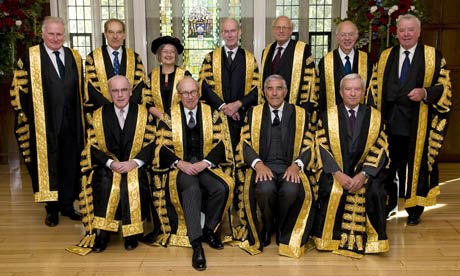 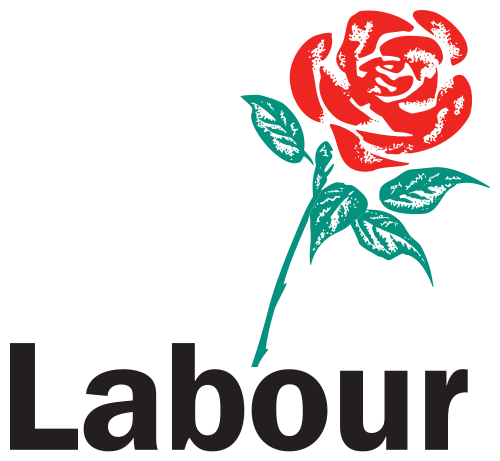 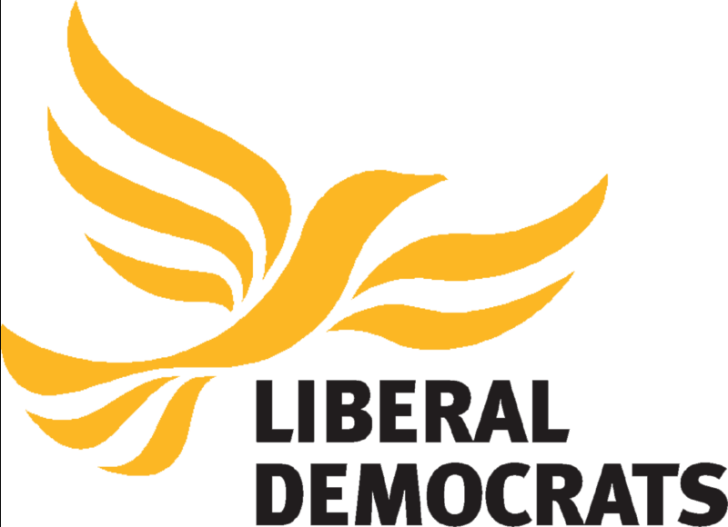 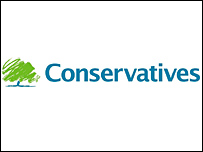 A Level
Unit 1: UK - Politics 
Political Participation 
Democratic participation
Electoral systems,voting behaviour and the media
Functions of political parties
Core Political Ideas –conservatism,liberalism,socialism
Unit 2: Governing the UK
The UK constitution 
Role of the Prime Minister and the Cabinet
How the country is governed!
The role of the Parliament
A Level
Unit 3:  Comparative Politics 
USA – the US constitution and federalism, Congress, US presidency ,US supreme court, democracy and participation, civil rights
What skills are you going to acquire?
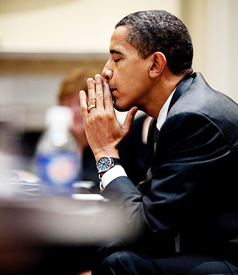 Analytical skills. 
Evaluation.
Knowledge and understanding.
Essay writing.
Questions?
Is Trump going to win the 2024 election?
Is Trump going to appoint a fourth Supreme Court Justice?
What impact did covid-19 have on the US election and the world economy? 
What impact will leaving the EU have on the UK ?
http://www.youtube.com/watch?v=zMdsOqGASRE&safe=active